Д ЕВИЗ УРОКА «Was Hänschen nicht lernt, lernt Hans nimmermehr!” 
(Чему Ванька не учился, того Иван Иванович знать не будет).
Liebt die Tiere.
   Alle Tiere  sind  unsere  Freunde.
  Immer  sollen  wir  sie lieben,
  Und das steht  in  ihren  Augen
  gross und klar  und schön geschrieben.

  Alle Tiere sind wie  Menschen,
  haben Vater, Mutter, Kinder,
  lieben Sonne , Wald  und Wasser ,
  Frühling, Sommer, Herbst  und Winter.
кроссворд
1. Лев     2. Ёж   3.Заяц   4. Медведь   5. Волк  
      6. Жираф    7. Собака    8. Птица    9. Лиса   
 10. Кошка   11. Тигр   12. Сова    13. Лошадь
Проверь ответы!
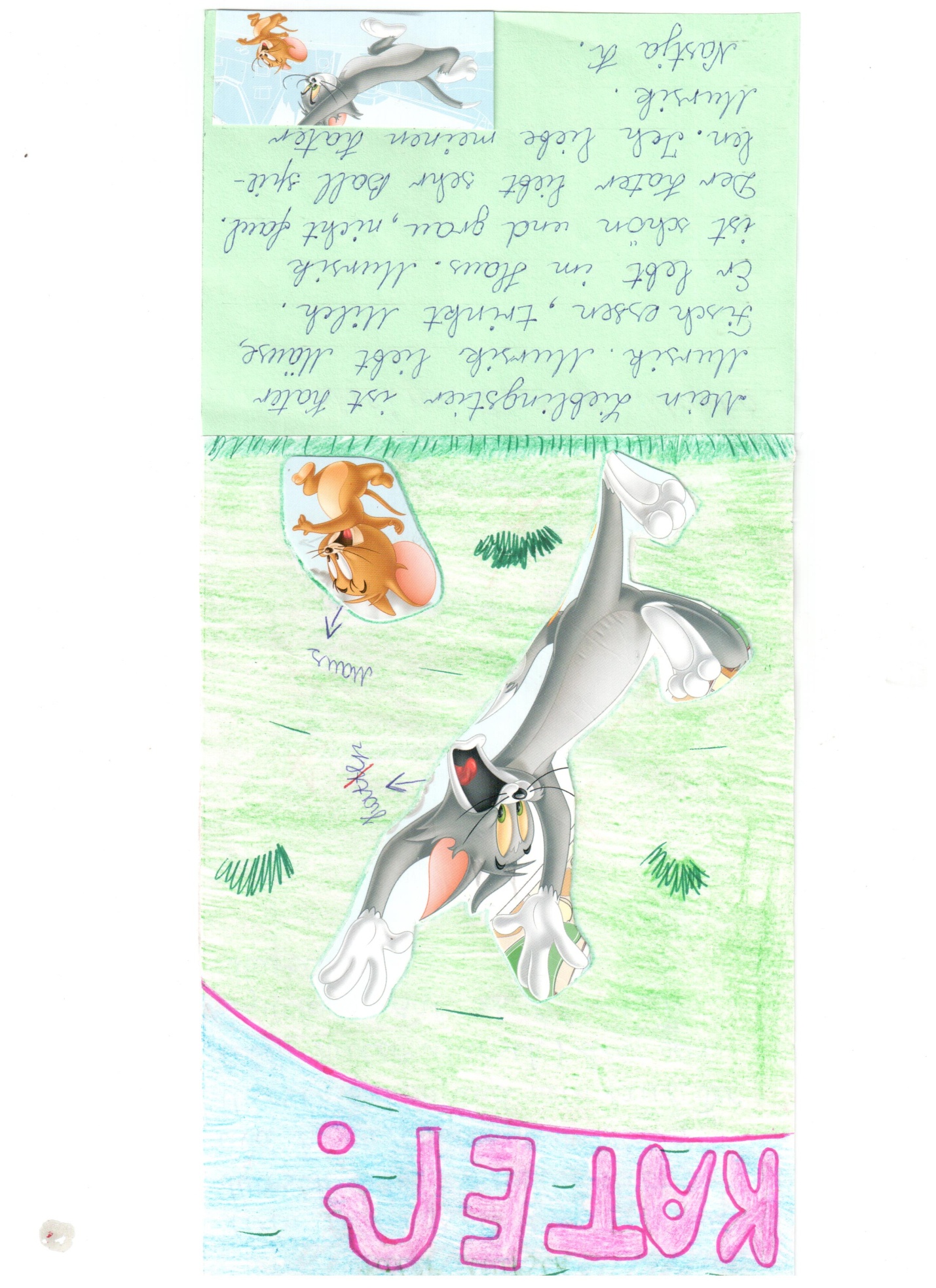